МБДОУ «Детский сад №204»
Консультативный пункт 
 «Аистенок»
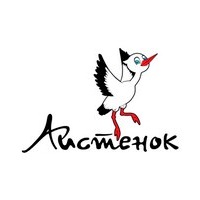 Актуальность
Обеспечение единства и преемственности семейного и дошкольного образования.
 Оказание квалифицированной консультативной помощи родителям (законным представителям) в вопросах воспитания детей с ОВЗ.
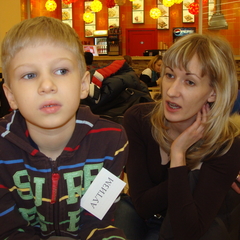 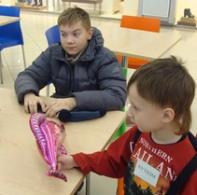 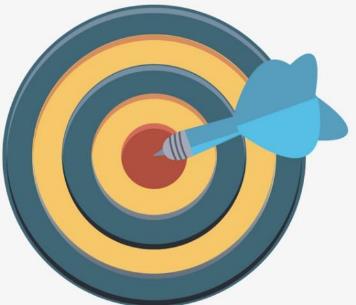 Цель
Целью деятельности КП МБДОУ является обеспечение доступности дошкольного образования, единства и преемственности семейного и общественного воспитания, повышения педагогической компетентности возраста от 2 месяцев до 7 лет, в том числе детей с ограниченными возможностями здоровья.
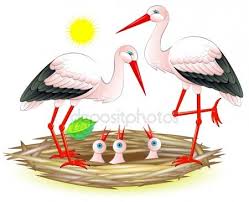 Модель работы консультативного пункта «Аистенок»
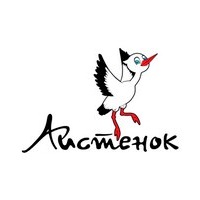 Кадровое обеспечение
Результат
Посмотрим, чем занимаются
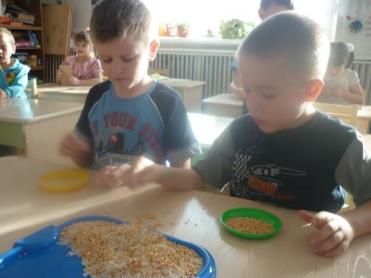 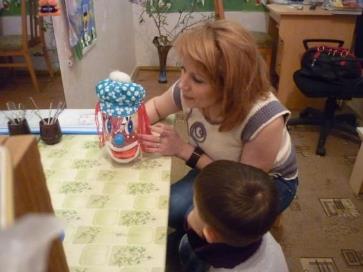 Посмотрим, чем занимаются
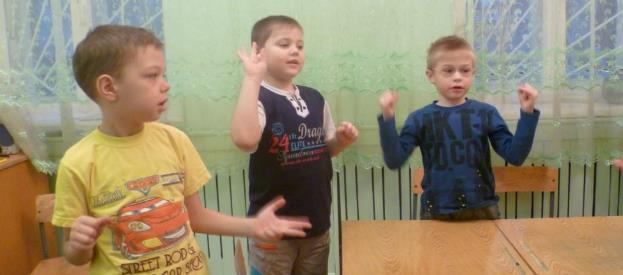 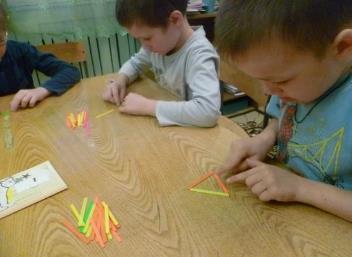 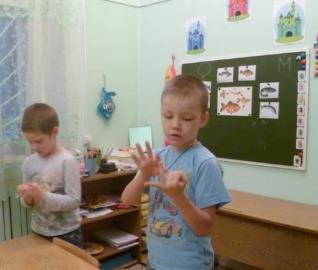 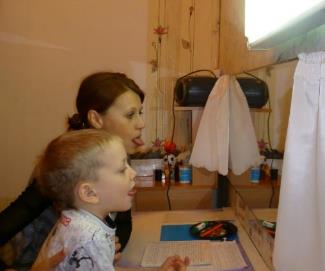 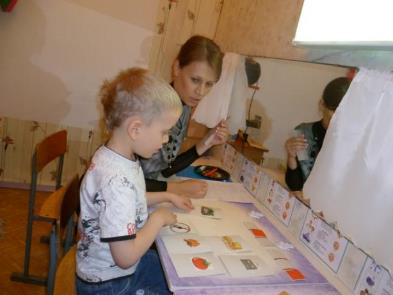 Проверим, что делают
День открытых дверей15 АПРЕЛЯ 2019 г
В нашем детском саду состоится день открытых дверей!!!
Будем рады видеть Вас!!
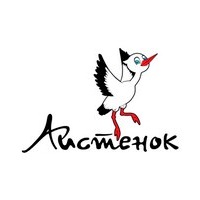 Перспективы
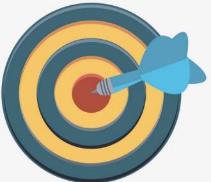